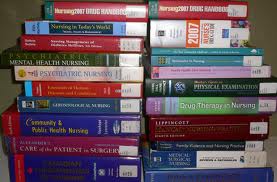 Welcome to the JSC presentation of Cambrian School & College.
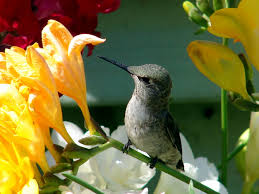 What place is this?
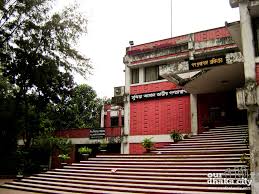 Central public 
library, Dhaka
What is it?
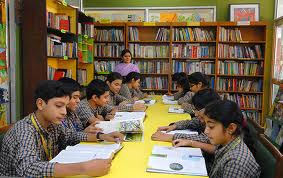 It is a library.
Let us see what 
our today’s 
lesson is-
It is a paragraph .
“ A School Library”
From JSC English 1st Paper
Writing Part
Learning outcomes
After we have studied this lesson we will be able to-
Listen information
Ask and answer questions
Write a paragraph.
What is a Library?
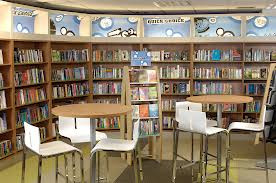 Library is a place where books are 
preserved for reading.
But what is a school library?
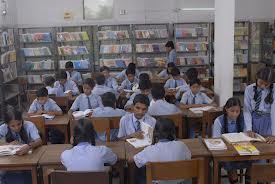 The library which  is set up  in the schools and used for the students and teachers is called  a school library. It is a part and parcel of a school.
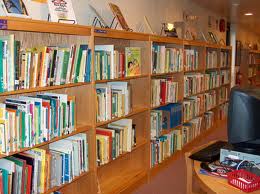 What is it actually called?
It is actually called a store house of knowledge.
Where and how is your school library housed?
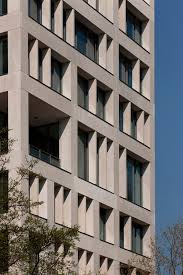 Fifth floor
It is housed in the fifth floor in our school.
What is the infrastructural condition of your school library?
D
O
O
r
windows
windows
It is housed with one door, two windows,
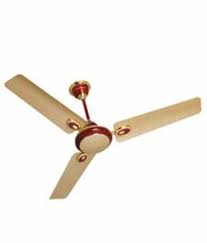 8 electric fans
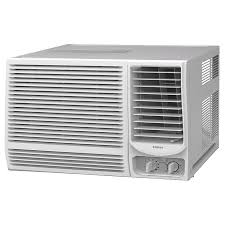 two air conditioners
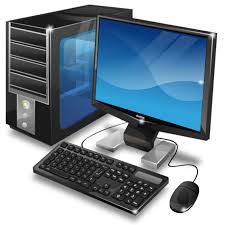 Six computers
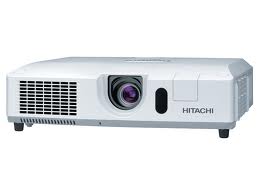 and a projector
How is it decorated?
It is nicely decorated with-
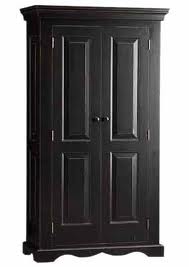 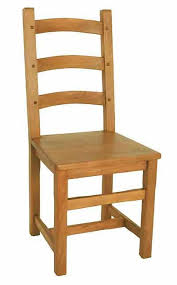 Almirah
Chairs
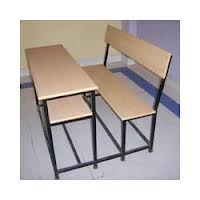 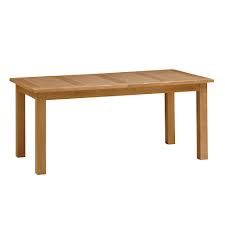 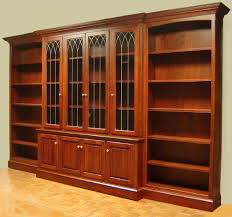 Tables
Bookshelves
& Benches
But how are the books arranged?
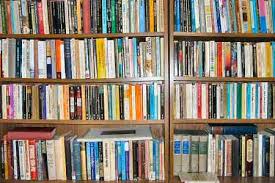 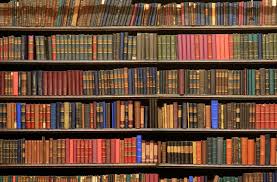 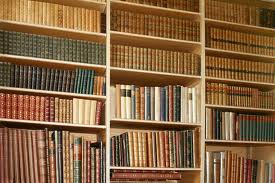 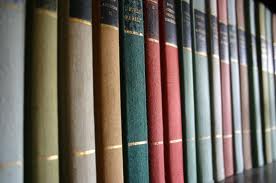 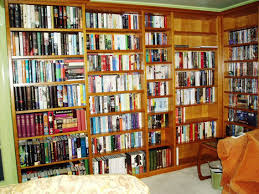 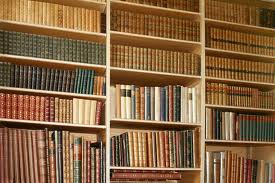 The books are arranged according to different categories like-
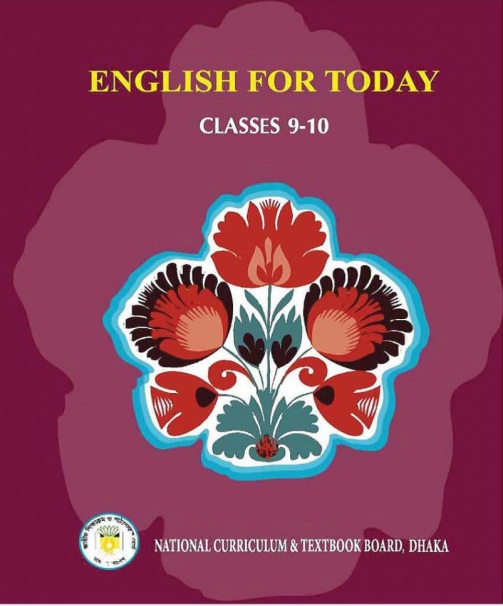 text books
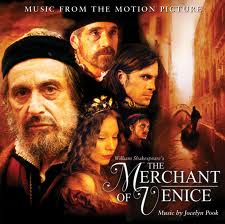 story books
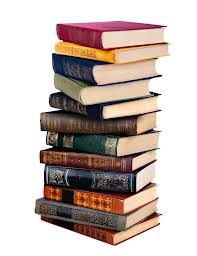 books on geography
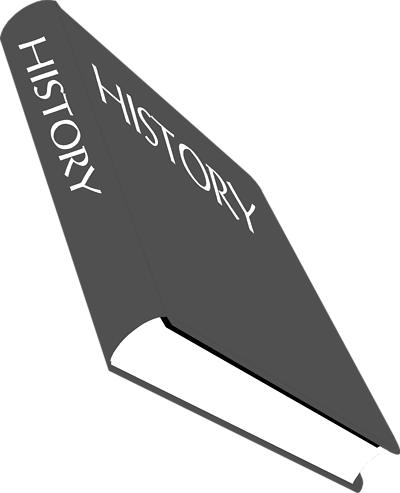 books on history
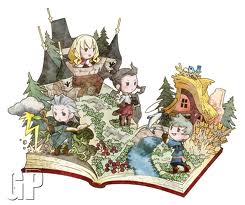 children books
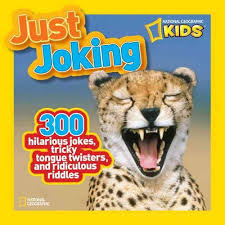 books on jokes
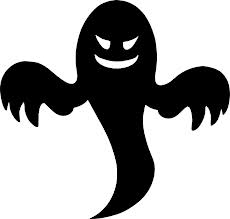 ghost books
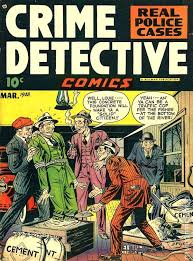 detective books
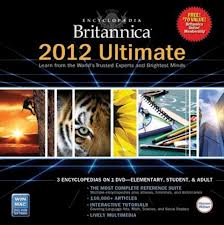 encyclopedia britannica
How many books are there in your library?
There are 10 thousand books in our library.
Have you any ICT facility in your school library?
Yes, There is an WiFi connection in our library. We use it for on line and latest publication of  books.
What do the students do in the library?
The students read books and make notes in the library in their leisure periods.
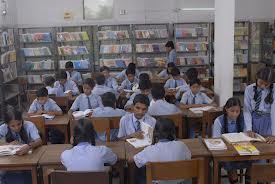 ?
Who and how are benefited in the library?
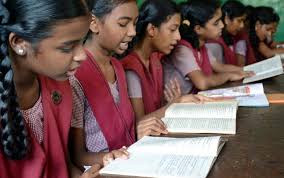 They are benefited acquiring knowledge by reading the books in the library.
Who conducts the library?
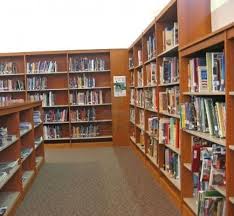 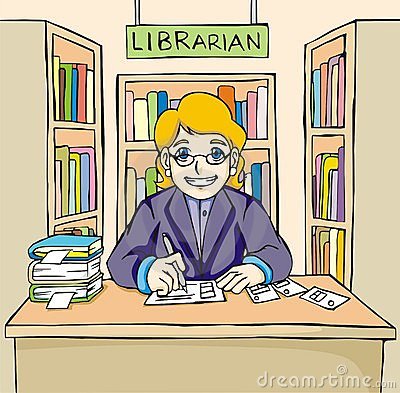 A
A librarian conducts the library.
But how?
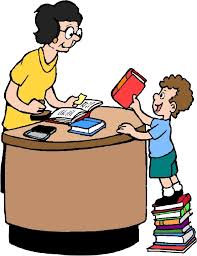 He helps the students delivering the books at home maintaining a register.
What  environment does exist in your library?
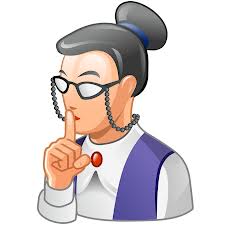 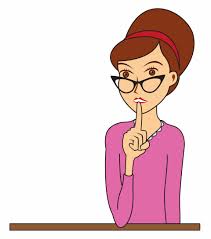 A pin-drop silence exists in the library.
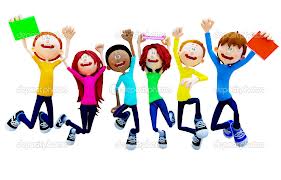 We are happy to have such 
an excellent school library.
What is your feeling about the library?
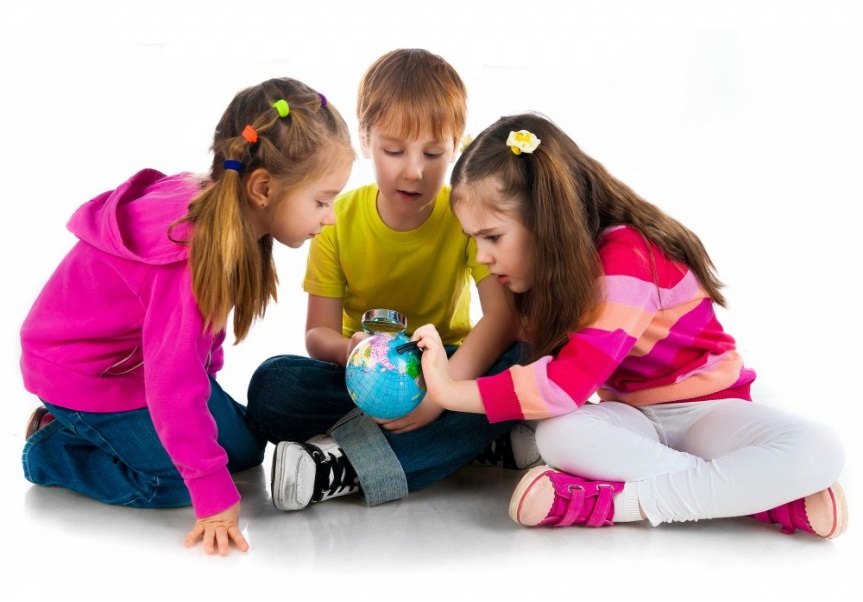 Group Work
What items are mentioned as the infrastructure, decoration, electronic devices, book lists and so on. Make a logical assemble with all the things in the library to write a paragraph on “A school Library.”
Evaluation
What do you mean by a school library? 
What things are needed to make a school library?
How should be the arrangement of a school library?
Why is it needed in a school?
Who are the main option in the library?
Why is it called the store house of knowledge?
Who  conduct the school library?
Verse
Books are our best companions
Home work
Go to your school library and find out what things are available there and what things are needed to make you library more  effective.
No more today
আজ আর নয়
Library is a place where books are preserved for reading. The library which  is set up  in the schools and used for the students and teachers is called  a school library. It is a part and parcel of a school. It is a store house of knowledge. It is housed in the fifth floor in our school. There is a door, two windows, 8 electric fans, two air conditioner, six computers and a projector in our library. It is nicely decorated with almirah, chairs, bookshelves, tables and  benches. The books are arranged according to different categories like text books, story books, books on geography, books on history, children books, books on jokes, ghost books, detective books encyclopedia and so on. There are 10 thousand books in our library. There is an Wi-Fi connection in our library. We use it for on line and latest publication of  books. The students read books and make notes in the library in their leisure periods. They are greatly benefited to acquire knowledge by reading books in the library. A librarian conducts the library. He helps the students delivering the books at home maintaining a register. A pin-drop silence exists in the library. We are happy to have such an excellent school library.